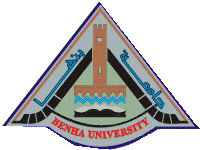 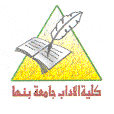 قسم الجغرافيا ونظم المعلومات الجغرافيه
دكتوراه الجغرافيا الطبيعيه
5. موضوع خاص فى الجغرافيه الطبيعيه 
بلغه أوربيه أ و ب
أ.د./عزة عبدالله
 أستاذ الجغرافيا الطبيعية - كلية الآداب جامعة بنها
Azza.Abdallah@fart.bu.edu.eg
1
3. GIS Data  Integration
Concepts
GIS data  بيانات نظم المعلومات الجغرافيه      
Integration     دمج           
ancillary dataالبيانات المساعده             
highest levels of accuracy أعلى مستوى للدقه     
drainage problem مشاكل الصرف          
drainage networkشبكة الصرف
2
3. GIS Data  Integration
Concepts
Basinحوض          
high morphology مناطق مرتفعه    
 plant stress إجهاد النبات          
drainage water collectionتجميع مياه الصرف     
elevation dataبيانات الارتفاع        
digital topographic database قاعدة بيانات طبوغرافيه رقميه     
Resolutionدقه
3
3. GIS Data  Integration
Concepts
water flows تدفق المياه      
topographic structure البنيه الطبوغرافيه    
watersheds  خطوط الفاصله للتصريف (خط تقسيم المياه)   
overland flow pathsمسارات تدفق الأراضى المرتفعه    
DEM نموذج الارتفاع الرقمى    
drainage lines    خطوط التصريف         
point linkageنقاط الربط        
digital dataالبيانات الرقميه
4
3. GIS Data  Integration
Concepts
terrain components مكونات التضاريس        
spectral response.الاستجابه الطيفيه           
Fieldworkالدراسه الحقليه          
homogeneous regionsالأقاليم المتجانسه           
hydrology toolsأدوات هيدلوجيه   
drainage systemنظم الصرف
5
3. GIS Data  Integration
Main Ideas
Remote sensing requires  kinds of ancillary data to achieve both its greatest  value and the highest levels of accuracy .
GIS helps in assessing the water logging and drainage problem by identifying the drainage network and its characteristics in a basin besides the information on presence of high water table, high morphology, plant stress and drainage water collection in lower spots.
6
3. GIS Data  Integration
Main Ideas
The Shuttle Radar Topography Mission (SRTM) obtained elevation data on a near – global scale to generate the most complete high resolution digital topographic database of Earth.
There are three resolution outputs of (SRTM) :
1Km resolution for the world
90 m resolution for the world
30 m resolution for the US
To understanding how water flows across an area and how changes in that area may affect that flow we need topographic structure.
7
3. GIS Data  Integration
Main Ideas
By GIS programs we can extract topographic structure and to delineate  watersheds and overland flow paths from DEM.
By GIS programs we can generated drainage lines watershed polygons and the four point linkage information and transferred to vector based GIS for further analysis.
DEM integration in image classification has helped increase the classification accuracy of digital data.
A DEM has also been used to describe the distribution of terrain components which contribute to spectral response.
8
3. GIS Data  Integration
Main Ideas
By fieldwork stratify training  areas or homogeneous regions and provide  topographic normalization of landsat TM digital imagery.
The hydrology tools in Arc GIS provide a method to describe  the physical characteristics of a surface.
Using DEM model as input , topographic map was constructed and the drainage system delineated, drainage water flow was directed towards the Ismailia canal, it can be considered as the main source of water logging due to rainfall in winter.
9
3. GIS Data  Integration
Main Ideas
By using Arc GIS in measured logged areas during years 1984 to 2008.
The logged areas increases from 9.1 km2 in year 1984 to 18.8 km2 in year 2000and 25.3 km2 in year 2008 with a rate 0.7 km2 / year.
Vegetation cover increase from 453 km2 in year 1984 to 719km2 in year 2008.
This means that there is positive correlation between agricultural activities and waterlogged areas.
10
Assignments
Translate the main idea into Arabic.
Explain the importance of integrating remote sensing data with geographic information systems in studying the problem of waterlogging.
11
Thank you
12